Value of Financial Planning
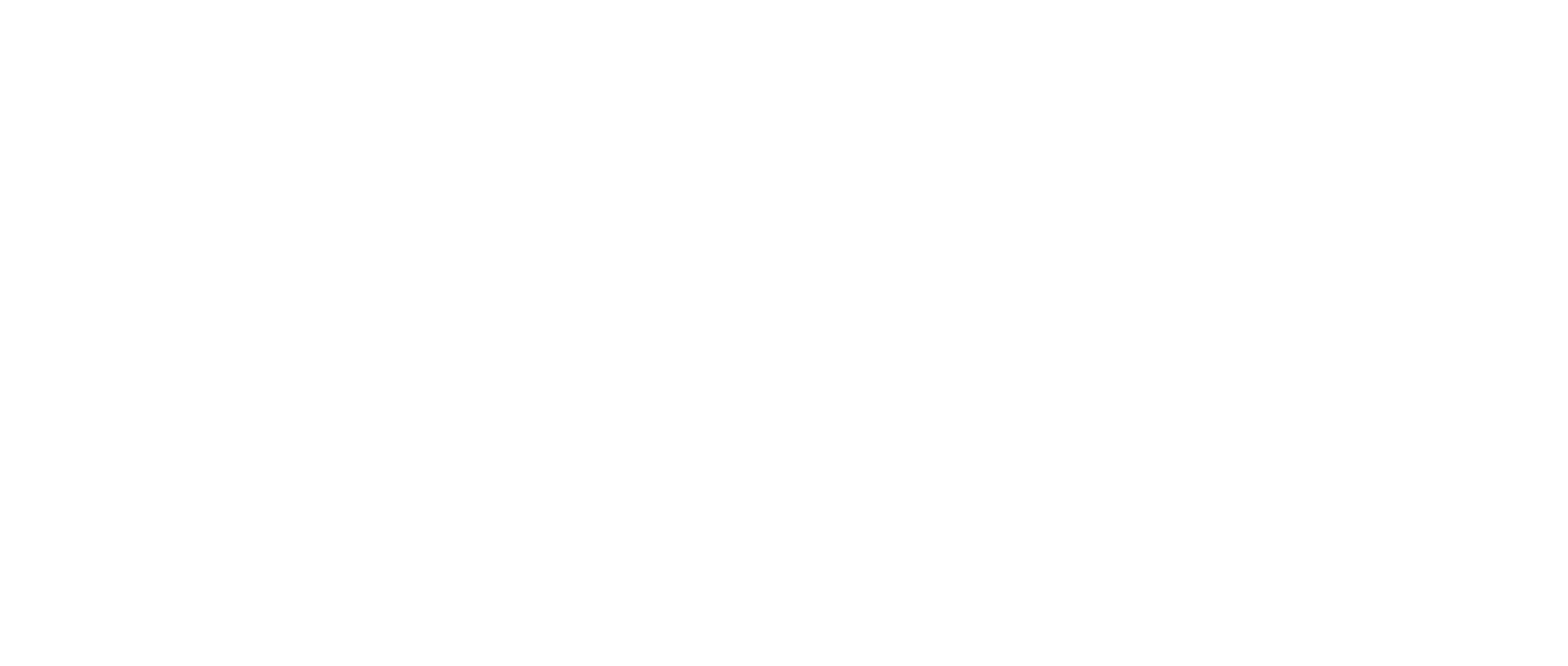 Video Segments
9 October 2024
Video: Value of Financial Planning
Discover how the global community of CERTIFIED FINANCIAL PLANNER professionals help people around the world stay on track with financial planning to achieve life goals.https://bit.ly/3lxuMBg       
      #WFPD2024 #IOSCOWIW2024
      #CFP #financialplanning   
Tag FPSB at:
LinkedIn: @Financial Planning Standards Board Ltd.
Facebook: @Financial Planning Standards Board Ltd.
Twitter: @FPSB
Instagram: @fpsb_global
Embed code
Video Segment: 1 minute 30 seconds
2
Video Segment: It All Begins With a Plan
It all beings with a plan! CFP professionals around the world can help you build a holistic financial plan to reach your life goals.https://bit.ly/3OoVaJO#WFPD2024 #IOSCOWIW2024
      #CFP #financialplanning   
Tag FPSB at:
LinkedIn: @Financial Planning Standards Board Ltd.
Facebook: @Financial Planning Standards Board Ltd.
Twitter: @FPSB
Instagram: @fpsb_global
Video Segment: 16 seconds
3
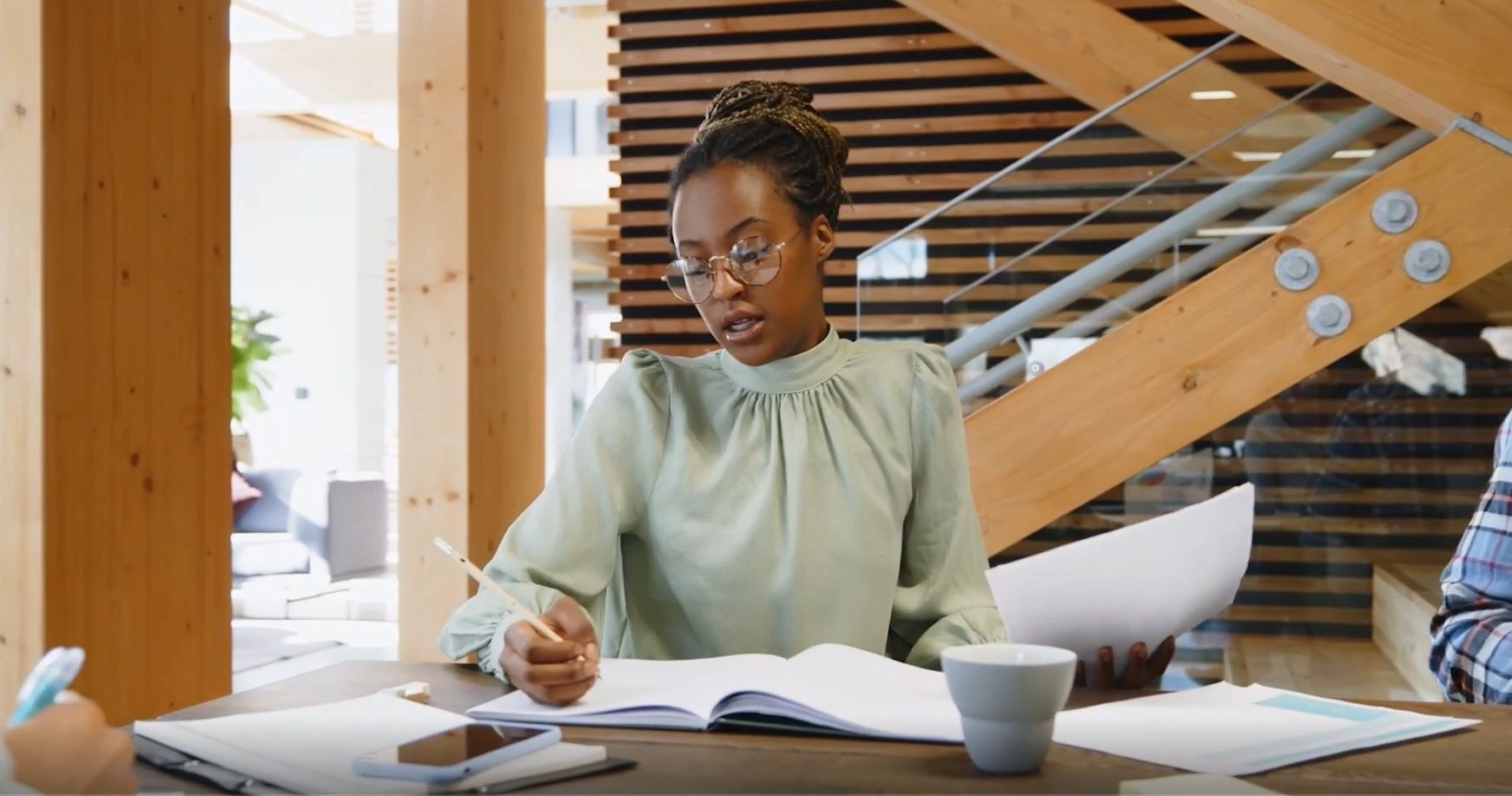 Video Segment: A Roadmap to Manage It All
Financial planning is the process of developing strategies to manage multiple aspects of your financial situation to help achieve your life goals. 
      https://bit.ly/3A8tjt5
      #WFPD2024 #IOSCOWIW2024
      #CFP #financialplanning   
Tag FPSB at:
LinkedIn: @Financial Planning Standards Board Ltd.
Facebook: @Financial Planning Standards Board Ltd.
Twitter: @FPSB
Instagram: @fpsb_global
Video Segment: 13 seconds
4
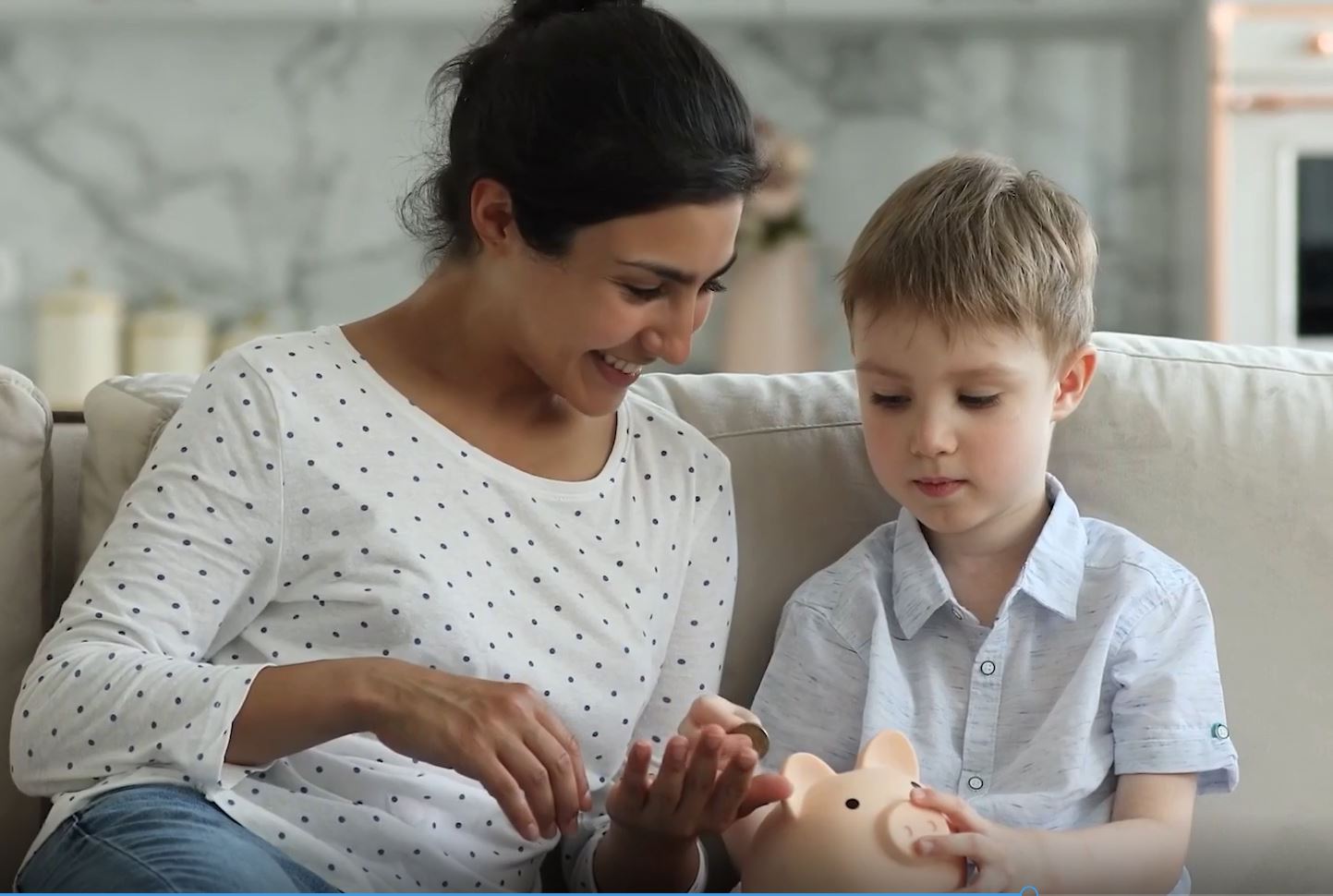 Video Segment: A Roadmap to Manage It All
Financial planning is the process of developing strategies to manage multiple aspects of your financial situation to help achieve your life goals. https://bit.ly/3niccNF 
      #WFPD2024 #IOSCOWIW2024
      #CFP #financialplanning   
Tag FPSB at:
LinkedIn: @Financial Planning Standards Board Ltd.
Facebook: @Financial Planning Standards Board Ltd.
Twitter: @FPSB
Instagram: @fpsb_global
Video Segment: 21 seconds
5
Video Segment: Committed to Global Standards
The global community of CERTIFIED FINANCIAL PLANNER professionals help people stay on track with their financial lives. https://bit.ly/3QKx7qh #WFPD2024 #IOSCOWIW2024 #CFP #financialplanning
Tag FPSB at:
LinkedIn: @Financial Planning Standards Board Ltd. 
Facebook: @Financial Planning Standards Board Ltd.
Twitter: @FPSB
Instagram: @fpsb_global
Video Segment: 16 seconds
6
Video Segment: Be Prepared. Be Confident.
People who work with a financial planner, particularly those who work with a CFP professional, can be better prepared for financial opportunities that life brings. https://bit.ly/3Nr1Plp #WFPD2024 #IOSCOWIW2024 #CFP #financialplanning

Tag FPSB at:
LinkedIn: @Financial Planning Standards Board Ltd. 
Facebook: @Financial Planning Standards Board Ltd.
Twitter: @FPSB
Instagram: @fpsb_global

Video Segment: 15 seconds
7
Video Segment: Look for the CFP Mark
To find a financial planner who has committed to standards of competency, ethics and professionalism, look for the CFP mark. Find a CFP professional to help you live your today, plan your tomorrow.™ https://bit.ly/3u8pOz0 #WFPD2024 #IOSCOWIW2024 #CFP #financialplanning

Tag FPSB at:
LinkedIn: @Financial Planning Standards Board Ltd. 
Facebook: @Financial Planning Standards Board Ltd.
Twitter: @FPSB
Instagram: @fpsb_global

Video Segment: 18 seconds
8